S3/S4 Physics
Acceleration
Acceleration
Acceleration is a quantity that describes how quickly the speed (velocity) of an object changes.
It is defined as the change in speed (velocity) per unit time.
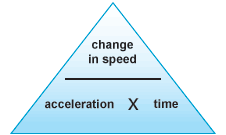 Acceleration
As an equation the triangle becomes…


where,
a is acceleration measured in ms-2
Δv is change in speed (velocity) measured in ms-1
t is time for change measured in s
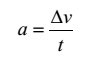 Acceleration – Calculations Part One
Example One
The speed of a car changes by 10 ms-1 in 5 seconds. Calculate the acceleration of the car.
Solution
a = Δv / t
a = 10 / 5
a = 2 ms-2
Acceleration – Calculations Part One
Example Two
A plane accelerates from rest to 36 ms-1 in 20 seconds. Calculate the acceleration of the plane.
Solution
a = Δv / t
a = (36 – 0) / 20
a = 1.8 ms-2
Acceleration – Calculations Part One
Example Three
A train travelling at 8 ms-1 accelerates to 20 ms-1 in 2 minutes. Calculate the acceleration of the train.
Solution (Remember that “t” is measured in seconds)
a = Δv / t
a = (20 – 8) / (2 x 60)
a = 0.1 ms-2
Acceleration – Calculations Part One
Example Four
A car accelerates at 3 ms-2 for 4 seconds. Calculate the change in speed of the car.
Solution
a = Δv / t
3 = Δv / 4
Δv = 3 x 4
Δv = 12 ms-1
Acceleration – Calculations Part One
Example Five
A racing car, starting at rest, accelerates at 5 ms-2, and reaches a speed of 35 ms-1. Calculate the time taken to reach this speed.
Solution
a = Δv / t
5 = 35 / t
t = 35 / 5
t = 7 s
Acceleration – Calculations Part One
Copy and complete the following table:
Acceleration – Calculations Part One
Copy and complete the following table:
Acceleration
To carry out an acceleration experiment in the lab. you need to be able to measure the following three quantities…

the initial speed (velocity)
the final speed (velocity)
the time taken for the speed (velocity) to change

An experimental set up for measuring acceleration is shown on the next slide.
Acceleration
Acceleration
Initial Speed
Use ruler to find length of card; use light gate X and its timer; carry out an instantaneous speed calculation.
Final Speed
Use ruler to find length of card; use light gate Y and its timer; carry out an instantaneous speed calculation.
Time Taken to Change Speed
Start stop-clock when trolley reaches X, stop stop-clock when trolley reaches Y.
Acceleration
A possible set of data from the experiment is shown below:

Length of card = 0.048 m
Time for card to pass through light gate X = 0.012 s
Time for card to pass through light gate Y = 0.01 s
Time for trolley to travel between light gate X and light gate Y = 0.4 s

Show that for this data the acceleration of the trolley is 2 ms-2
Acceleration
Solution
Initial speed = length of card / time on timer X = 0.048 / 0.012 = 4 ms-1
Final speed = length of card / time on timer Y = 0.048 / 0.01 = 4.8 ms-1
Change in speed = (4.8 – 4) = 0.8 ms-1
a = Δv / t
a = 0.8 / 0.4
a = 2 ms-2
Acceleration
The acceleration equation can also be written as follows:


where,
a is acceleration measured in ms-2
v is final speed (velocity) measured in ms-1
u is initial speed (velocity) measured in ms-1
t is time for change measured in s
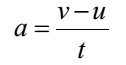 Acceleration – Calculations Part Two
Example One
When overtaking a bus, a car increases its speed from 9 ms-1 to 21 ms-1 in a time of 4 s. Calculate the acceleration of the car.
Solution
a = (v - u) / t
a = (21 – 9) / 4
a = (12) / 4
a = 3 ms-2
Acceleration – Calculations Part Two
Example Two
A student, starting from rest, reaches a speed of 5.1 ms-1 when they are chasing another student in the corridor. Calculate the acceleration of the student if the chase lasts for 3 seconds.
Solution
a = (v - u) / t
a = (5.1 – 0) / 3
a = (5.1) / 3
a = 1.7 ms-2
Acceleration – Calculations Part Two
Example Three
A cyclist, travelling at 7.7 ms-1, applies the brakes and comes to rest in a time of 3.5 s. Calculate the acceleration of the cyclist.
Solution
a = (v - u) / t
a = (0 – 7.7) / 3.5
a = (-7.7) / 3.5
a = -2.2 ms-2
Acceleration – Calculations Part Two
Example Four
A jet aircraft accelerates, from rest, at 7.5 ms-2 for 8 s. Calculate the final speed of the aircraft.
Solution
a = (v - u) / t
7.5 = (v – 0) / 8
7.5 = v / 8
v = 7.5 x 8 
v = 60 ms-1
Acceleration – Calculations Part Two
Example Five
A rocket accelerates at 9 ms-2 and changes its speed from 376 ms-1 to 592 ms-1. Calculate the time taken for this change in speed.
Solution
a = (v - u) / t
9 = (592 – 376) / t
9 = 216 / t
t = 216 / 9 
t = 24 s
Acceleration – Calculations Part Two
Copy and complete the following table:
Acceleration – Calculations Part Two
Copy and complete the following table:
Acceleration - Graphs
Acceleration can be calculated from any speed (velocity) – time graph.
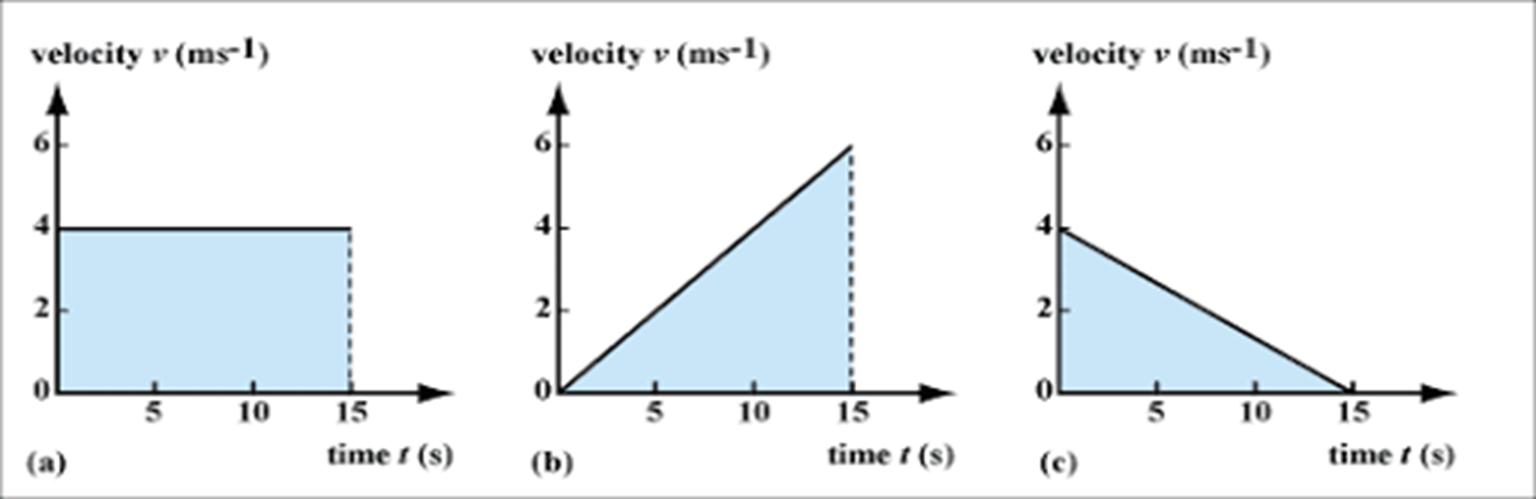 Acceleration - Graphs
Graph A
a  = (v – u) / t
a = (4 – 4) / 15
a = 0 ms-2
All horizontal lines on speed (velocity) – time graphs give a = 0 ms-2.
The gradient of a horizontal line is always zero.
Acceleration - Graphs
Graph B
a  = (v – u) / t
a = (6 – 0) / 15
a = 0.4 ms-2
All upward sloping lines on speed (velocity) – time graphs give a positive value from an acceleration calculation.
The gradient of an upward sloping line is always a positive value. 
Show that the gradient of the line in Graph B is 0.4.
Acceleration - Graphs
Graph C
a  = (v – u) / t
a = (0 – 4) / 15
a = -0.27 ms-2
All downward sloping lines on speed (velocity) – time graphs give a negative value from an acceleration calculation.
The gradient of an downward sloping line is always a negative value. 
Show that the gradient of the line in Graph C is -0.27.
Acceleration - Graphs
It can be shown for all speed (velocity) – time graphs that…
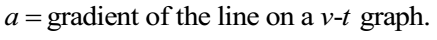 Acceleration – Review Questions
Q.1. A graph showing how the speed of a tennis ball changes while in contact with a racquet during a serve is shown below.






Calculate the acceleration of the ball during the serve.
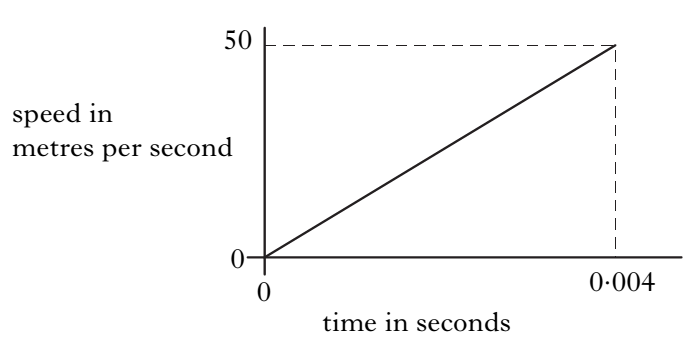 Acceleration – Review Questions
Q.2. The speed of a go-kart is recorded from the start of a race for the first 4 seconds. The go-kart is travelling at 12 ms-1 after 4 seconds. Calculate the acceleration of the go-kart.
Q.3. A jet achieves its minimum take-off speed by accelerating, from rest, at 35 ms-2 for 2 seconds. Calculate the minimum take-off speed of the jet.
Q.4. An athlete changes their speed from 3 ms-1 to 14 ms-1, by accelerating at 5 ms-2. Calculate the time taken to make this change in their speed.
Acceleration – Review Questions
Q.5. A graph of a cyclist’s motion during a race is shown below.
State the time when they start travelling at constant speed.
Calculate the acceleration of the cyclist.
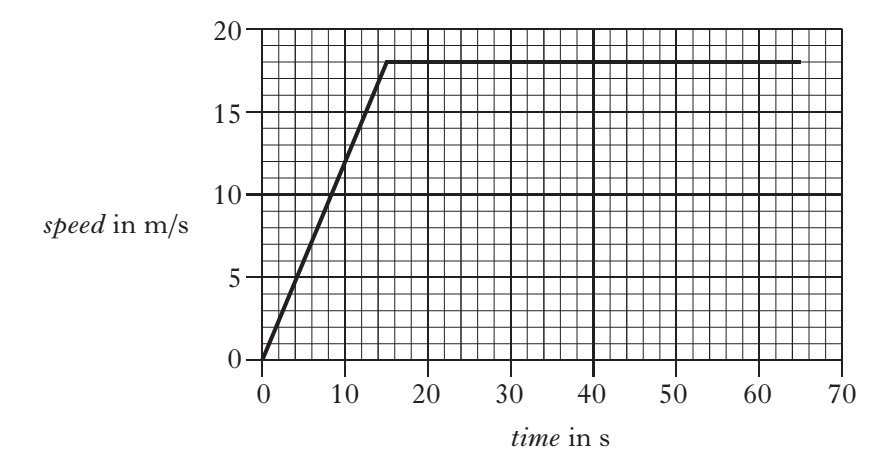 Acceleration - Review Answers
Q.1. 12500 ms-2

Q.2. 3 ms-2

Q.3. 70 ms-1

Q.4. 2.2 s

Q.5. a) 15 s         b) 1.2 ms-2